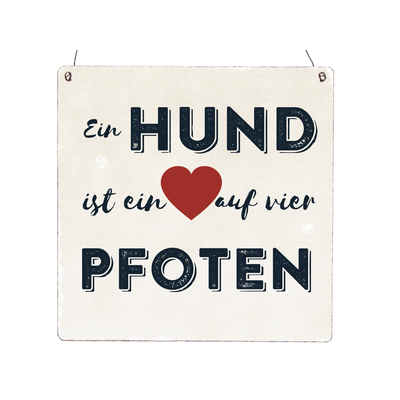 MEINE HUNDE
Para und Mo
Herkunft
Aus dem Tierheim Ilmenau
Durch die Sendung „Tierisch tierisch“
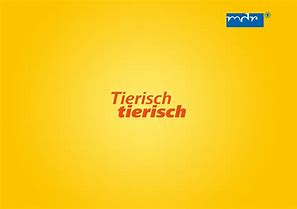 Rasse und Alter
8
Mischling aus Labrador und Doge
Mo 8 Jahre
Para 6 Jahre
Sind Kurzhaarhunde
Mo
6
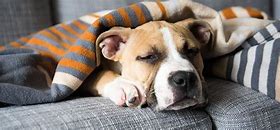 Para
Eigenschaften
Liebenswerte, treue, verspielte Hunde
Lieben Bälle und Stöcke
Rennen viel
Sind behutsam und beschützerisch zu Kindern
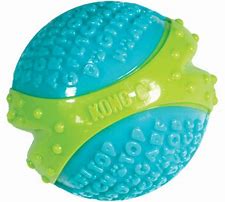 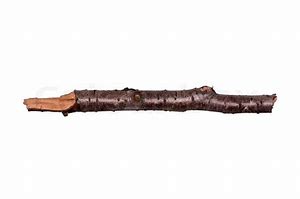 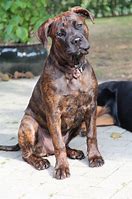 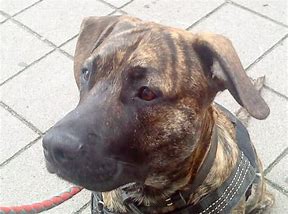 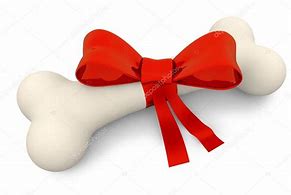 Das ist Para
Das ist Mo